Andrew Daniel – Cast Iron Web API Software Engineer 
21st March 2013
The API Economy and Cast Iron Web APIAndrew Daniel – Cast Iron UI Developer
1
[Speaker Notes: Introduction to the API Economy
- Introduce matt – senior software engineer in cast iron]
IBM Presentation Template Full Version
Agenda
What is API Management?
The API Economy
The Engaging Enterprise
The Basics of Web API
Web API key concepts
Web API Demo
Source If Applicable
2
What is API Management?
5.9 Billion
Mobile
Subscribers
Globally
in 2011
The API Economy
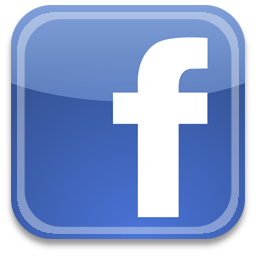 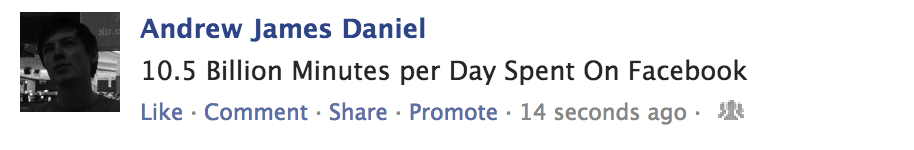 400 Million Tweets Per day, with 10x more traffic via Twitter API
#HeavyUsage
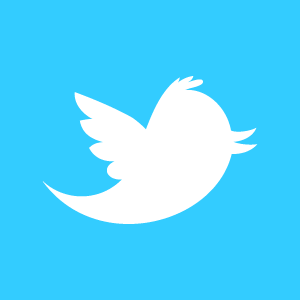 $7bn worth of items
sold annually on
eBay through APIs
25 Billion Appsdownloaded fromthe Apple AppStore
Over 1 Billion APIcalls per day eachfrom Netflix, eBayKlout & AccuWeather
3
3
IBM Confidential
[Speaker Notes: *Why is this a good idea, why should they use APIs*
What is the API Economy? It’s the current stage of evolution in the space,
It started…A typical evolution of a web store started as a physical store –
Then phone orders – static website – ecommerce – API’s
Shopping consumer experiences
eBay once was a thriving auction site, now sells through it’s APIs
? Think about services you can provide through APIs, to compete]
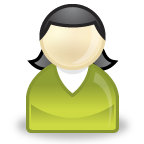 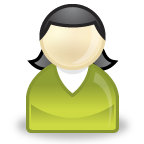 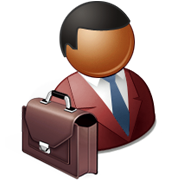 Customer
Business User
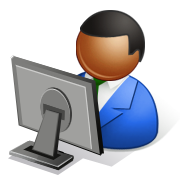 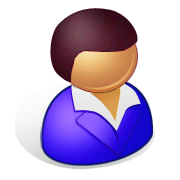 App Developer
IT Guy
The Engaging Enterprise
Business Users want to engage Customers in new markets

They need to Externalize the Enterprise

They need to get Apps in front of these Customers

Apps need APIs that Externalize the Enterprise

App Developers use APIs

App Developers are now External to the Enterprise

IT Guys need to secure, scale and support the externalized Enterprise

Business Users and IT Guys needs Insights so they can respond to business needs
Apps
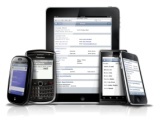 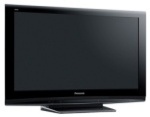 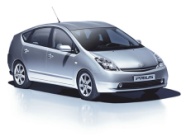 Enterprise
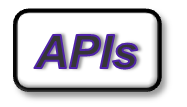 The Platform
Enterprises wants to tap into innovation from a large community of developers, not just developers they employ
4
[Speaker Notes: *Focus > Personas > The end to end process*
Business user drives the conversation, the IT guy can push and develop the APIs – Externalise the Enterprise
They alter their current systems or add a new view, or layer for the app developers
App developers may be internal, sub contractors or some guy creating apps at home
App developers provide the interface on top of the api in the form of an app of some kind to customers
Circle = Business services
Business users use Analytics for insights into past trends, who made the calls, what device
What percentage of the past 30 days of usage came from iPhones?]
The Basics of Web API
A web API is a public persona for an enterprise; exposing defined assets, data or services for public consumption
A web API is simple for app developers to use, access and understand
A web API can be easily invoked via a browser, mobile device, etc

What Value Does a Web API Provide?
Extends an enterprise and opens new markets by allowing external app developers to easily leverage, publicize and/or aggregate a company’s assets for broad-based consumption

What “assets, data or services” areexposed via a Web API?

Product catalogs
Phone listings
Insurance cases
Order status
Bank loan rates
     … anything!
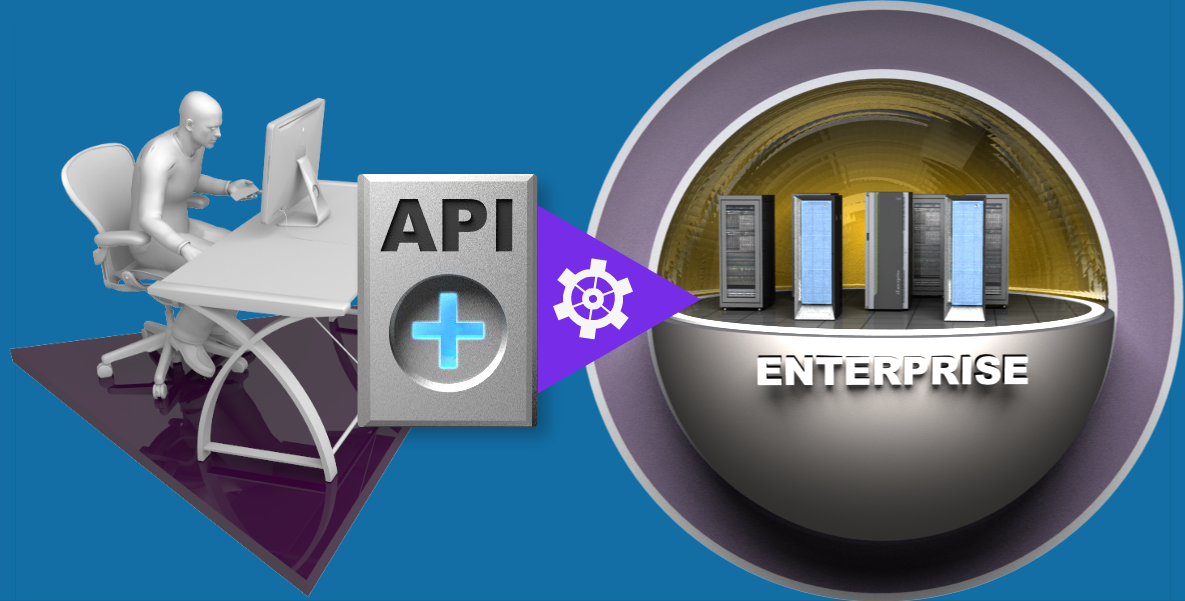 2. Builds
5
[Speaker Notes: APIs are simple and public. Not like Web Services
Core services that you want to keep internal, like bank transfers, keep as a trusted thing
Other business information is appropriate to share, like ATMs, Kiosks, Government of Open Data]
Key Concepts
Security
Managing access
Quota usage, tracking and monitoring
Capability
Proxy of existing services
“Assembly” of existing data sources to create a new API
Caching
Deal with increased load on backend services
Flood control / DoS prevention
Analytics
Technical metrics about calls made, devices used, workload per app developer
Business level queries defined on the fly
Community
Publicize and promote adoption of your APIs
Manage sign up of app developers
Provide branding for your enterprise, plus self service documentation and samples for your users
6
Demo
Demo of IBM Cast Iron Web API
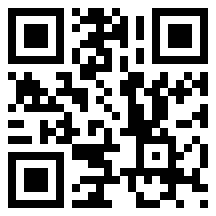 webapi.castiron.com
7
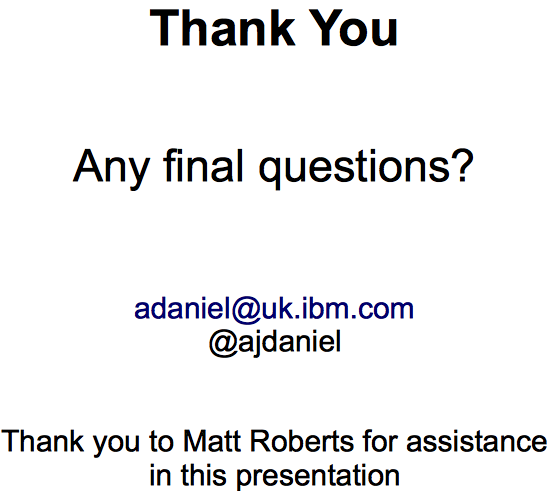 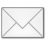 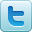